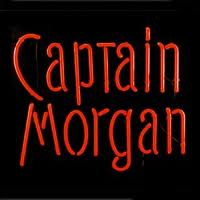 Cpt. Morgan
Máš v sobě kapitána??



Ondřej Macků
UČO: 251714
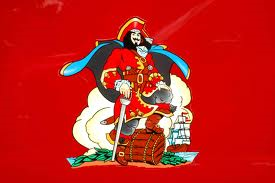 Historie
Název podle Henryho Morgana, později šlechtice, který pocházel z Wales a bojoval v 17. stol. za Británii v Caribicu
Firmu „Captain Morgan Rum Company“ založil Sam Bronfman r. 1945
Ve 40. letech poprvé přijel do Caribicu                              a hned byl fascinován možnostmi                                rumů=>chtěl se stát rumovým králem!
Lihovar v Long Pond => koupě                               rodinné receptury od bratrů Levyových
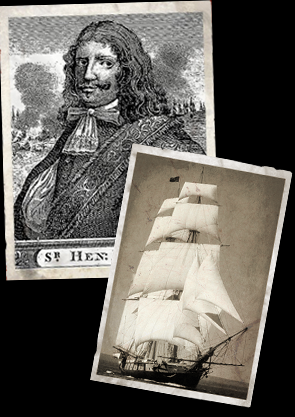 Obsah
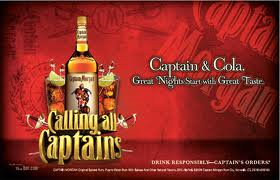 Historie
Produkty
Marketing
Sponzoring
TV reklamy
Zdroje
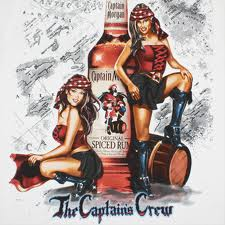 Historie Rumů
Cukrové třtina => staří Egypťané
Caribská oblast od 16. stol.
Melasa => surový rum => rozvoj plantáží => rozvoj příchutí rumu
Od Jamajky po Jižní Ameriku => unikáty
Všechny byly příliš silné => přimíchávání bylinek, ovoce a koření
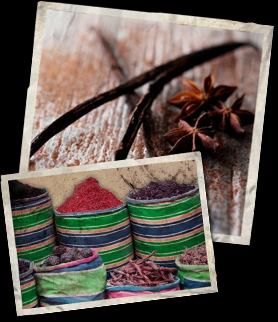 Výroba Cpt. Morgana
Třikrát destilovaný jemný rum
Šlechtěný ve vypalovaných sudech z bílého dubu
Uvolňování vanilinu, tříslovin a           karameluzijícího cukru
Zlatavá barva
Zjemnění lihu
Faktory ovlivnění: doba, místo                   a nádoba zrání => důležité hlídat a        ochutnávat!! ;-)
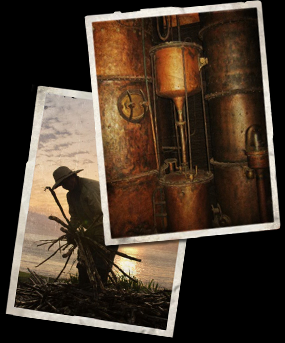 Produkty
Captain Morgan Original Spiced
Dle zvyklostí národních trhů 35 - 37,5% 
Původní receptura
Drinky: „Captain & Cola“ = S Colou a limetkou
               „Captain stright up“ = S kapkou                                         
               karamelového likéru
Captain Morgan Black
Dle zvyklostí národních trhů                                                       40 - 43% 
Prolínání chutí jamajských, guayanských                                               a barbadoských rumů
Rozšířen po většině světa
Drinky: Se zázvorovou limonádou

Ostatní produkty: White Rum, Gold Rum, Deluxe, Parrot Bay, Lime Bite, Private Stock, Silver Spiced, Tattoo, 100 Proof, Deluxe Dark, Deluxe Deluxe Dark
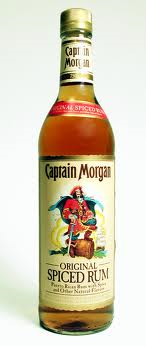 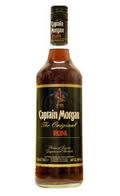 Marketing
Hlavní slogan ve všech jazycích: „Máš v sobě kapitána?“ 

Prezentován jako kvalitní alkoholické pití pro zodpovědné lidi, kteří si rádi hrají a uznávají určité hodnoty.

Typická postava pirátského kapitána v červeném obleku se zdvyženou nohou.

Promotion:
TV reklamy
Reklamní předměty
Facebook
Internetové stránky
Billboardy
Soutěže
Ochutnávkové akce v barech
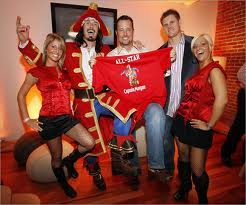 TV reklamy
http://www.facebook.com/CaptainMorganCeskaRepublika#!/video/video.php?v=1315523894416

http://www.youtube.com/watch?v=ASBCzs0zkfQ 

http://www.youtube.com/watch?v=GEffd_H8Wew&feature=player_embedded (Marisa Miller)

http://www.youtube.com/watch?v=ViE_SdV9Mhg&feature=related  (zodpovědnost)

http://www.facebook.com/CaptainMorganCeskaRepublika#!/video/video.php?v=1509680711537 (pospolitost, zábava)

http://www.youtube.com/watch?v=RjT597AiDhs&feature=related
Reklamní předměty
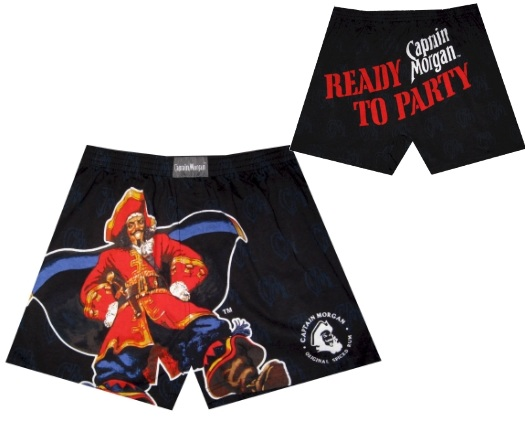 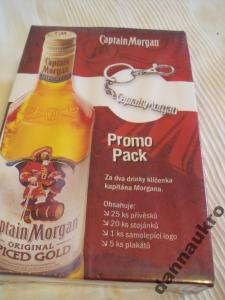 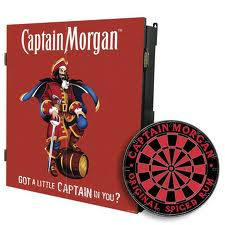 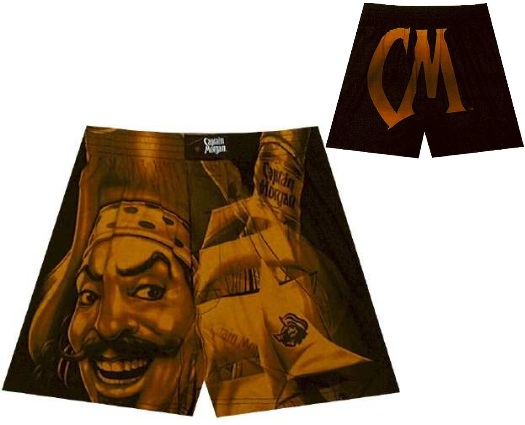 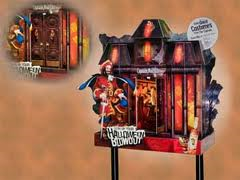 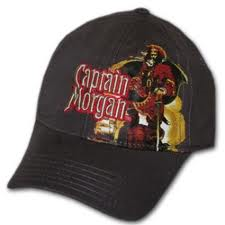 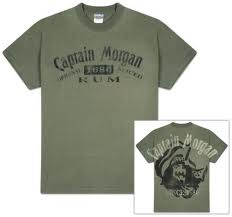 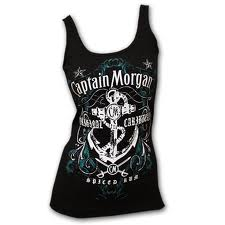 Facebook
http://www.facebook.com/CaptainMorganCeskaRepublika#!/CaptainMorganCeskaRepublika?sk=wall
Billboardy
http://matthewmay.com/2010/10/captain-morgan-billboard/
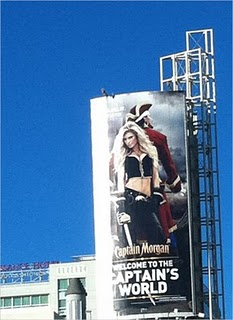 Soutěže
The Best Pose competition:
      http://www.facebook.com/CaptainMorganCeskaRepublika#!/video/video.php?v=1659806144579 
Movember : http://www.facebook.com/CaptainMorganCeskaRepublika#!/video/video.php?v=1648600984457
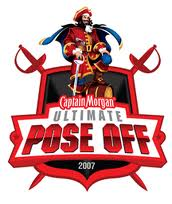 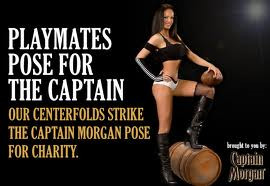 Zdroje
www.captainmorgan.com
www.youtube.com 
www.facebook.com
http://www.google.com/search?q=capt+morgan&hl=en&client=firefox-a&hs=Z4c&rls=org.mozilla:en-US:official&prmd=ivns&tbm=isch&tbo=u&source=univ&sa=X&ei=B4TTTcW5F4rEswa6v9HiAg&ved=0CEAQsAQ&biw=1920&bih=856
Děkuji za pozornost!!! 
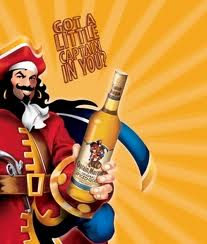 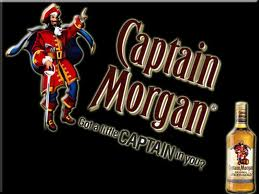 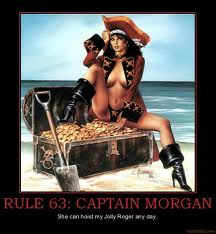